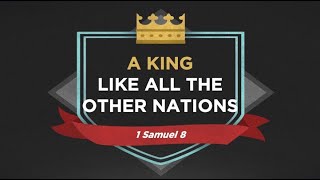 Like All the Nations
1 Samuel 8:1-7
Israel Demands a King
Cause for change – Samuel’s sons  1-3
God’s standards ignored Deut 16:18-20 
Long lasting effects – Impact of a king
God evaluates their request  vs 7-8
God allows the change – Israel had a choice
God does reveal the coming consequences
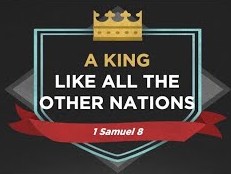 The Desire to be like others
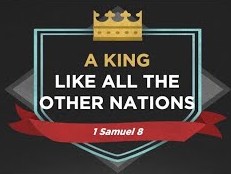 Israel was afraid to be distinctive
They stood out  Deut 4:32-40 Lev 19:2
They were rejecting God as their ruler
We cannot follow both – James 4:4
Instead of looking to God we compromise
Do what everyone is doing Deut 17:14-20
Consequences of their Choice
What will your future king do?  11-13
He will take  11, 13, 14, 16
Your sons, daughters, property, crops, livestock
You will become his slaves
You will regret it some day
Israel does not learn 19-22
Give them what they want
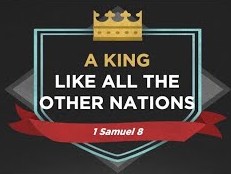 The good news
The Lord will not cast away His people
Samuel’s last words  12:17-22
Saul proves to be a failure
God provides godly David
God sends His own Son Rom 1:3-4
Prophet, priest, king Heb 4:15-16
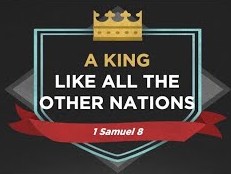 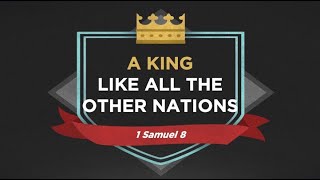 Like All the Nations
1 Samuel 8:1-7